Zenuwstelsel
www.diagnostischevragen.nl
[Speaker Notes: Dit is een PowerPoint met diagnostische vragen bij het thema ademhaling.]
Hoe heet het signaal dat door een zenuwcel heen verplaatst?
Prikkel
A
B
Signaal
Impuls
C
www.diagnostischevragen.nl
[Speaker Notes: Misvatting: Leerlingen verwarren de begrippen impuls en prikkel.

A Leerlingen denken dat prikkels inwendig voorkomen
B Leerlingen denken dat het algemene woord ‘signaal’ specifiek genoeg is
C GOED]
Wat is een prikkel?
Een invloed uit de omgeving
A
B
Een elektrisch signaal over een zenuwcel
De signaaloverdracht tussen twee zenuwcellen
C
www.diagnostischevragen.nl
[Speaker Notes: Misvatting: Leerlingen verwarren de begrippen prikkel, impuls en neurotransmitters.

A GOED
B Leerlingen verwarren prikkel en impuls
C Leerlingen verwarren prikkels met neurotransmitters

Tip: voor de bovenbouw kun je ook intern milieu toevoegen in de antwoordopties en/of de bespreking]
Welke cel zet de prikkel om in een impuls?
Zintuigcel
A
B
Schakelcel
Bewegingszenuwcel
D
C
Gevoelszenuwcel
www.diagnostischevragen.nl
[Speaker Notes: Misvatting: Leerlingen vinden het moeilijk de eerste stap van een reactieproces (van prikkel tot gedrag) te onderscheiden.

A GOED
B Leerlingen denken dat prikkels in de hersenen binnenkomen of beginnen
C Tsja, waarom zou een leerling dit in hemelsnaam kiezen? We horen het graag
D Leerlingen denken dat de gevoelszenuwcel de prikkel omzet

Tip: in de bovenbouw vwo kun je bespreken dat bij pijnpunten de uitlopers zowel zintuigcel als gevoelszenuwcel zijn]
Een neurotransmitter komt vrij in hersenen.
In de afbeelding zijn twee hersencellen afgebeeld.
Op welke plaats heeft de neurotransmitter effect?
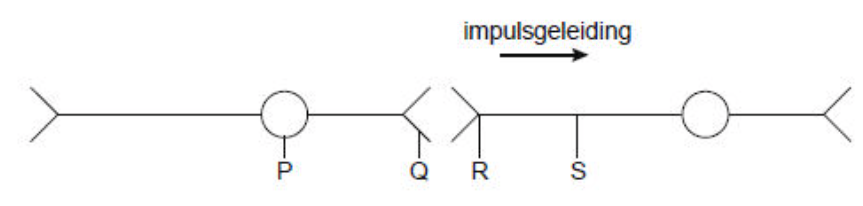 B
A
B
C
D
P
Q
R
S
www.diagnostischevragen.nl
[Speaker Notes: Misvatting: Leerlingen herkennen de richting van de impulsoverdracht niet / snappen niet hoe een synaps werkt.

A Leerlingen denken dat het cellichaam stoffen vormt
B Leerlingen halen de plek waar de stoffen vrijkomen door de war met waar die effect hebben
C GOED
D Leerlingen denken dat er pas verderop in de cel effect kan hebben]
In welke richting wordt de impuls voortgezet?
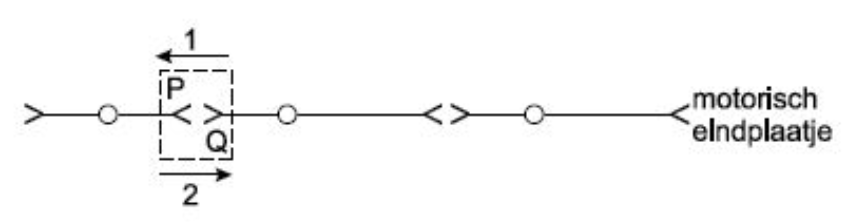 B
A
B
C
1
beide
2
www.diagnostischevragen.nl
[Speaker Notes: Misvatting: Leerlingen denken dat in een synaps door beide zijdes neurotransmitters worden afgegeven.

A Leerlingen weten niet dat de impulsoverdracht altijd richting het motorisch eindplaatje gaat
B GOED
C Leerlingen weten dat de impuls twee kanten op gaat, maar weet niet dat de impuls maar aan een kant doorgegeven wordt in de synaps]
In welk deel van de synaps wordt de neurotransmitter afgegeven?
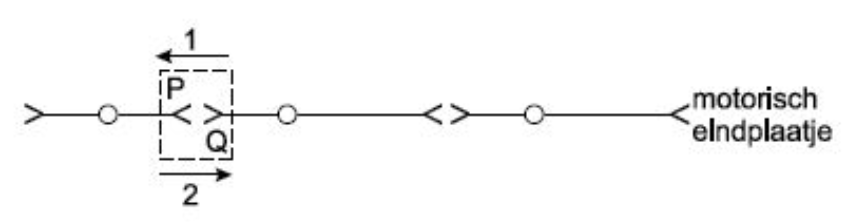 B
A
B
C
P
P en Q
Q
www.diagnostischevragen.nl
[Speaker Notes: Misvatting: Leerlingen denken dat in een synaps door beide cellen/zijden neurotransmitters worden afgegeven.

A GOED
B Leerlingen weten niet goed hoe de richting van een synaps werkt
C Leerlingen denken dat beide zijden van de synaps neurotransmitters afgeven]
Deze cel wordt geprikkeld op het punt bij de pijl, in welke richting gaat de impuls?
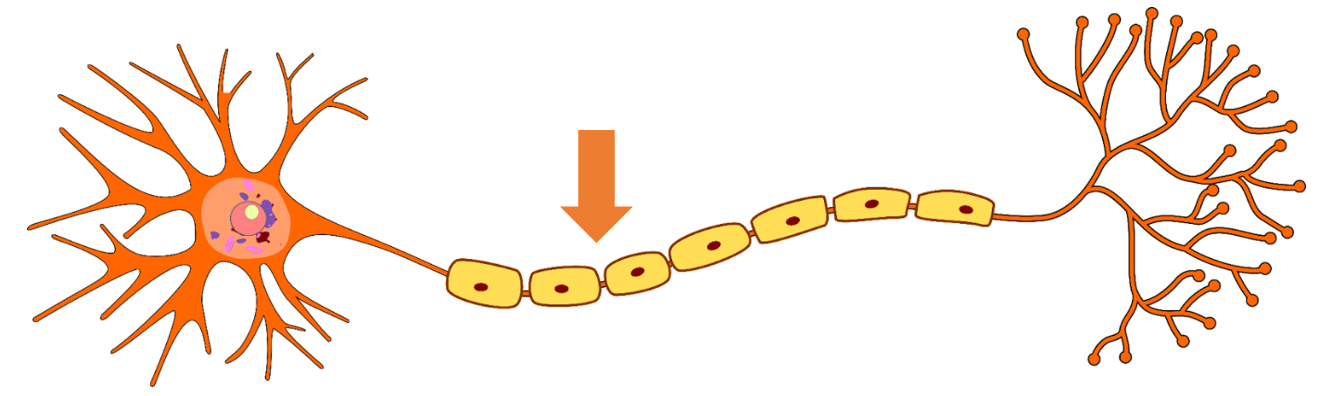 B
Naar links
Naar rechts
Allebei
Geen van beiden
A
B
C
D
www.diagnostischevragen.nl
[Speaker Notes: Misvatting: Leerlingen denken dat de impuls maar in één richting door een zenuwcel kan gaan

A Leerlingen denken dat de impuls enkel naar het cellichaam gaat
B Leerlingen denken dat de impuls enkel van het cellichaam af gaat
C GOED
D Leerlingen denken dat de impuls alleen kan beginnen aan het begin of eind van een zenuwcel

Bron afbeelding]
Cel T wordt geprikkeld op het punt bij de pijl. Op welke plekken veroorzaakt dit een impuls?
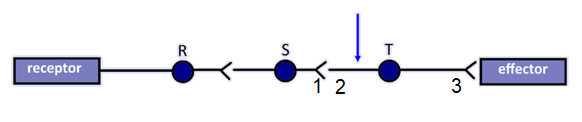 B
A
B
C
D
3
1, 2
2, 3
1, 2, 3
www.diagnostischevragen.nl
[Speaker Notes: Misvatting: Leerlingen denken dat de impuls maar in één richting door een zenuwcel kan gaan. Leerlingen herkennen de richting van de impulsoverdracht niet / snappen niet hoe een synaps werkt.

A Leerlingen denken dat de impuls alleen richting synaps gaat
B Leerlingen denken dat de impuls alleen richting receptor gaat
C GOED
D Leerlingen denken dat de impuls altijd over een synaps kan worden doorgegeven]
Wat is de taak van het ruggenmerg?
Beweging mogelijk maken
A
B
Stevigheid geven
Impulsen geleiden
C
www.diagnostischevragen.nl
[Speaker Notes: Misvatting: Leerlingen verwarren de functies van het ruggenmerg en de wervelkolom.

A Leerlingen denken dat het ruggenmerg hetzelfde is als de wervelkolom
B Leerlingen denken dat het ruggenmerg hetzelfde is als de wervelkolom
C GOED]
Deze vragen met toelichting zijn ontwikkeld door de diagnostische vragen werkgroep van de NVON. Meer vragen en info vind je op:

www.diagnostischevragen.nl
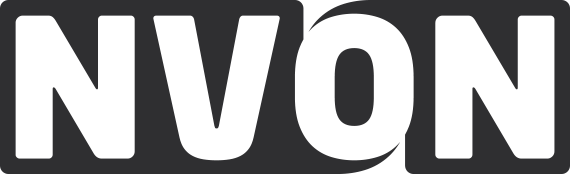 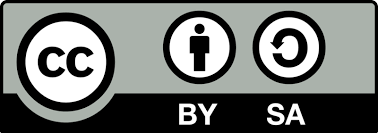 www.nvon.nl/diagnostischevragen        © 2022 NVON
www.diagnostischevragen.nl
[Speaker Notes: De vragen en toelichtingen vallen onder een CC BY-SA 4.0 licentie: https://creativecommons.org/licenses/by-sa/4.0]